Qiang Yang, HKUST, Hong Kong, China
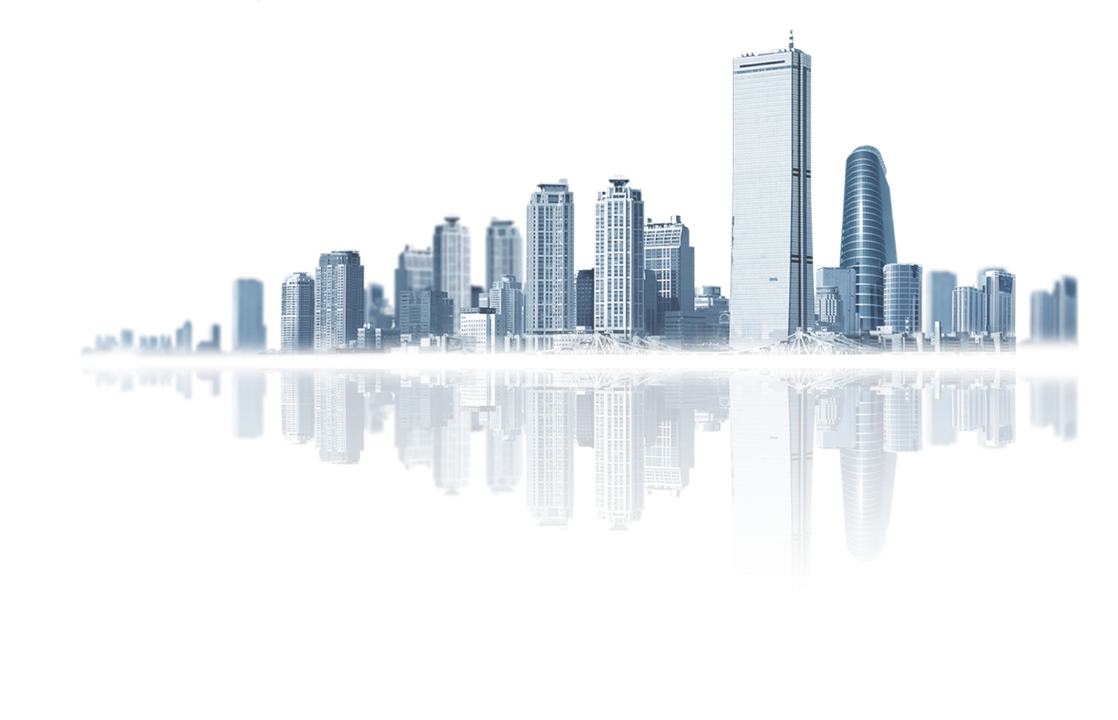 www.cse.ust.hk/~qyang
2017. 11
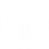 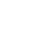 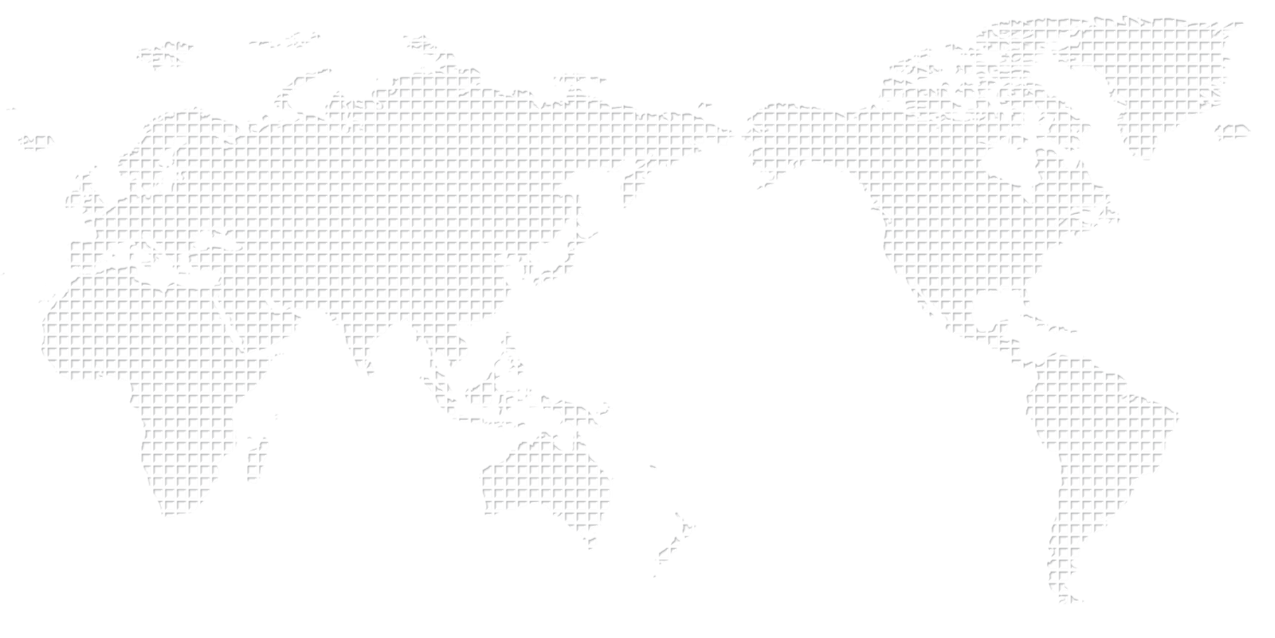 When Transfer Learning Meets Deep Learning
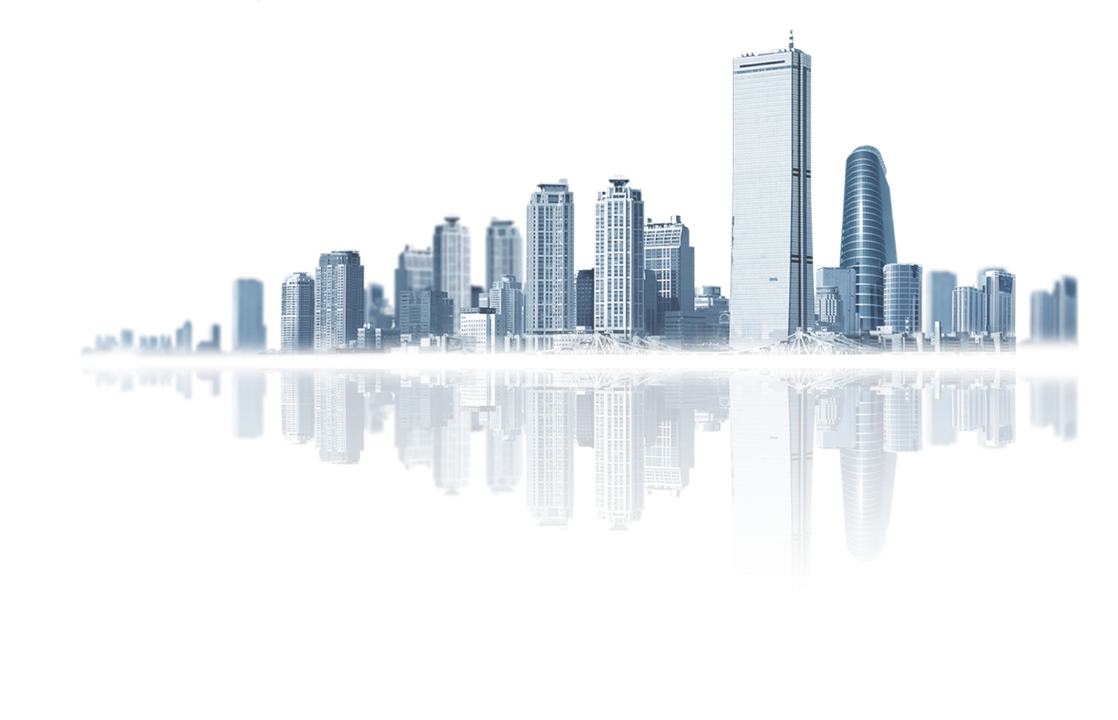 Deep Transfer Learning (Qiang Yang)
What AlphaGo Cannot Do Today?
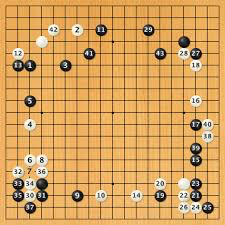 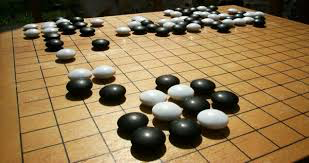 21X21
19x19
深度学习的迁移模型
迁移学习
迁移学习 Transfer Learning
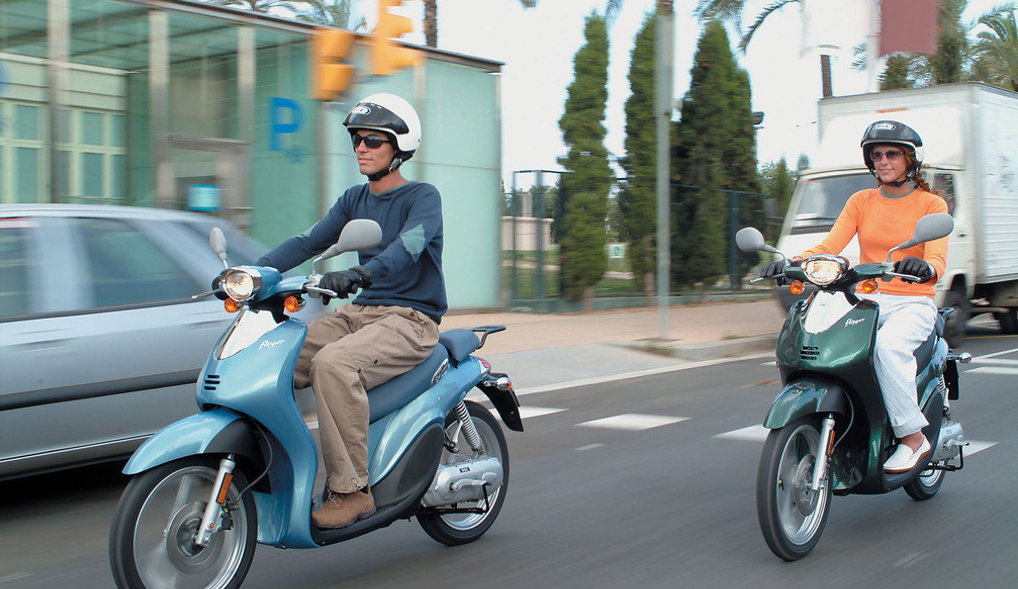 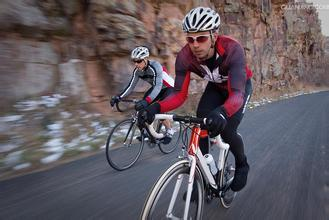 Next in Machine Learning：迁移学习 Transfer Learning
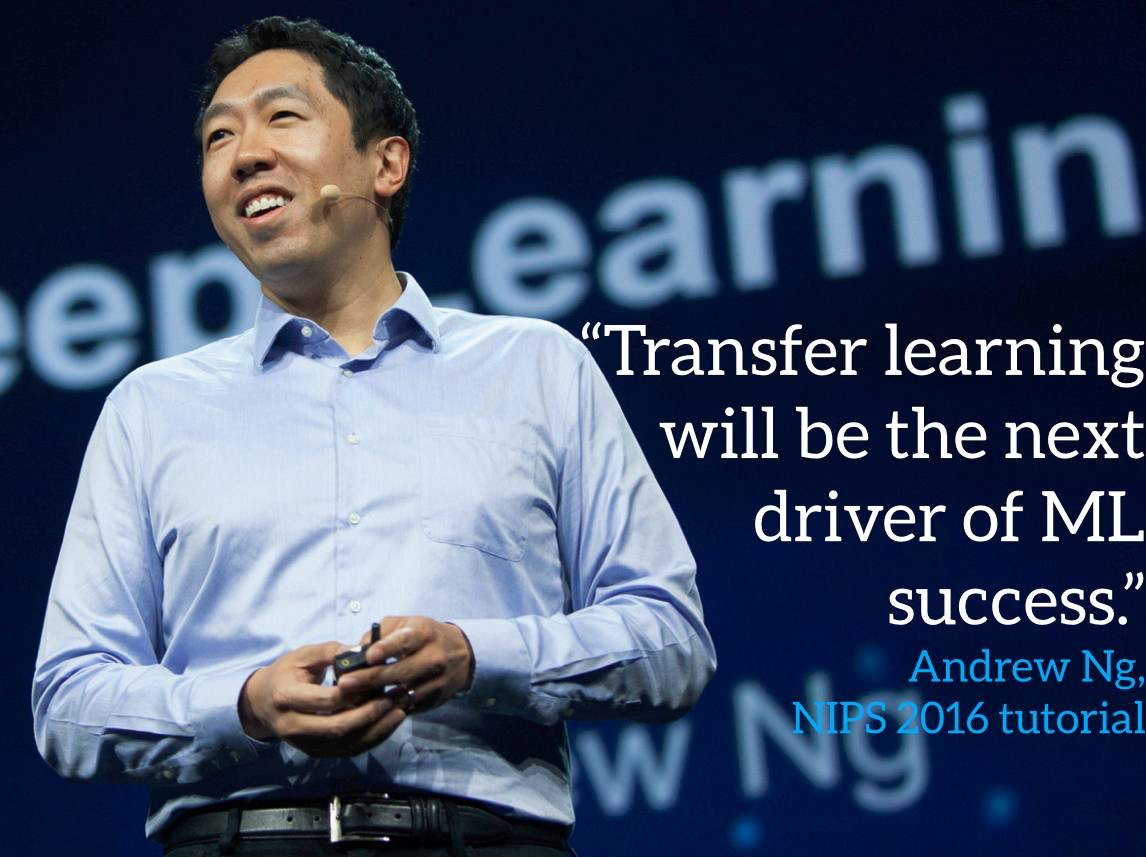 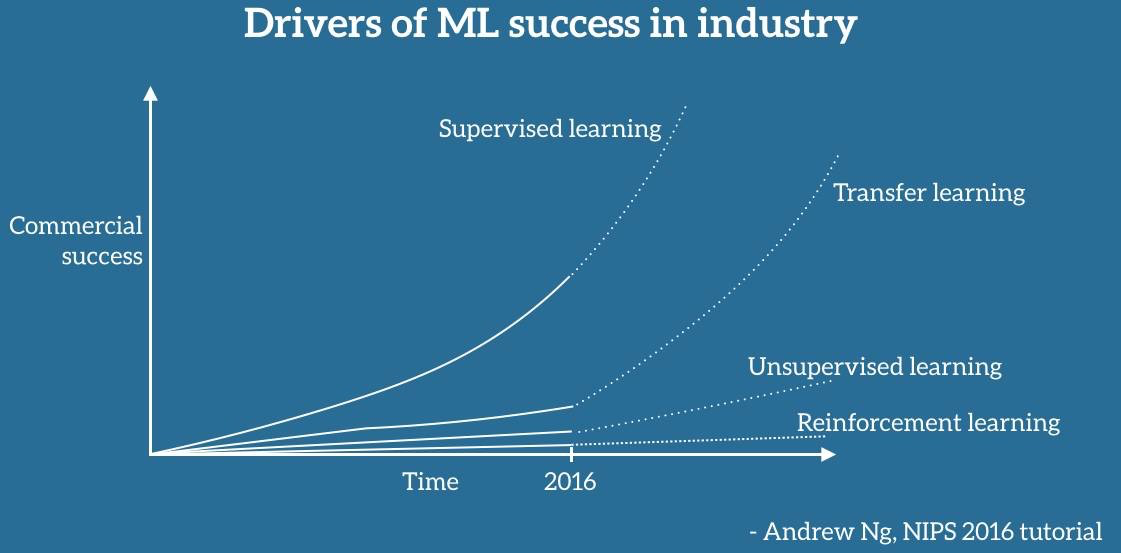 迁移学习 Transfer Learning
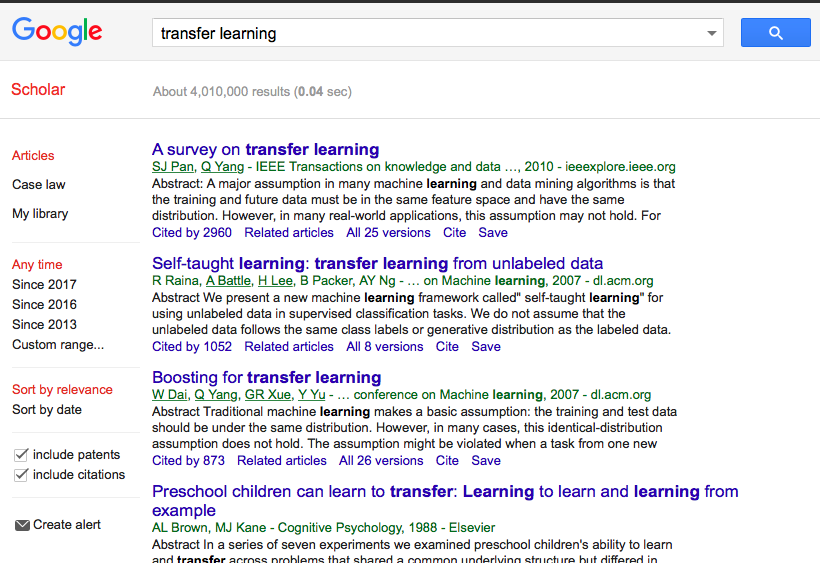 Why Transfer Learning?  Small Data
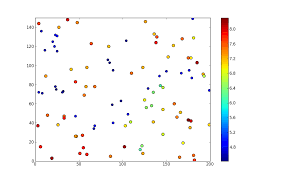 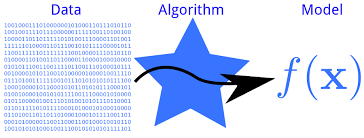 Why Transfer Learning: Reliability
Why Transfer Learning? Personalization
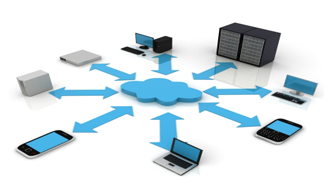 Why Transfer Learning is So Hard?
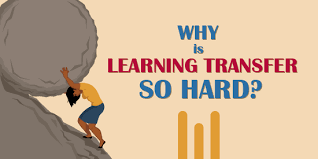 Key to Transfer Learning: Invariant 找出不变量
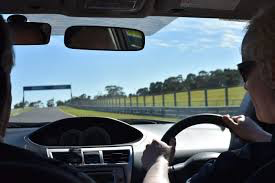 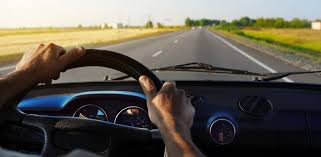 Driving in Mainland China
Driving in Hong Kong, China
迁移学习 Transfer Learning
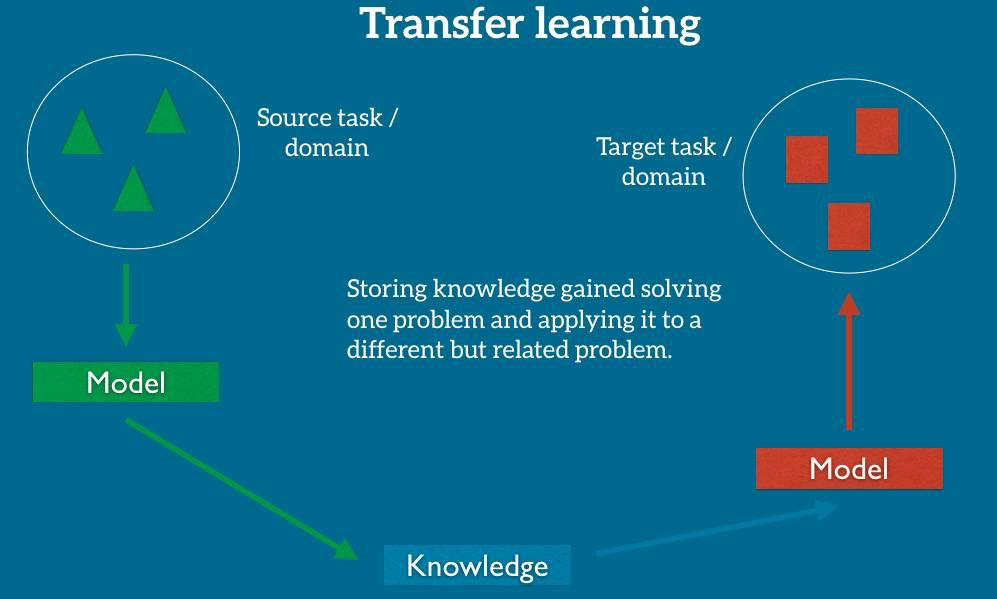 Yann LeCun: What is the Thermodynamics of Machine Learning?
Transfer Learning Approaches
Instance-based Approaches
Feature-based Approaches
Parameter/Model -based Approaches
Relational Approaches
Deep Transfer Learning (Qiang Yang)
Transfer Learning Method (1): Instance Transfer
Target
Source
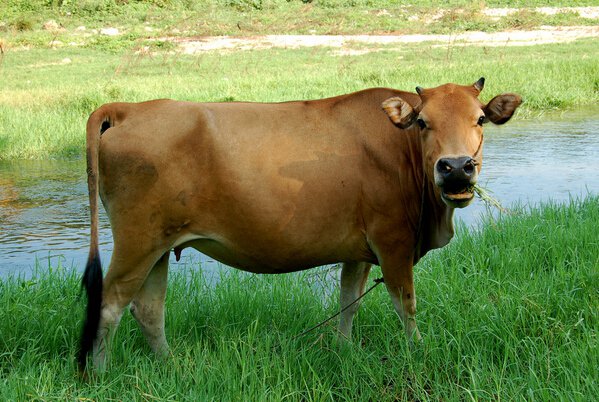 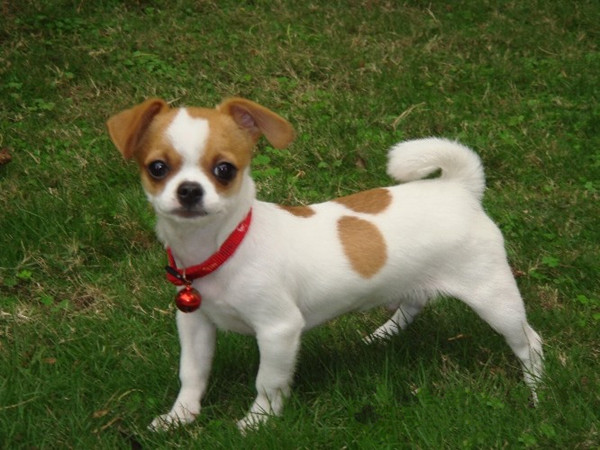 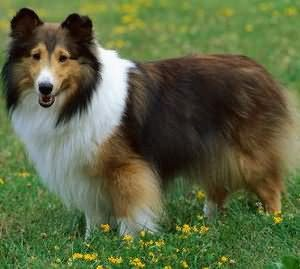 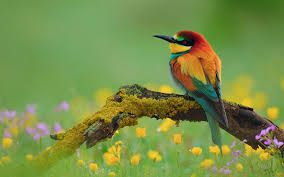 Sample 3
Sample 1
Sample 2
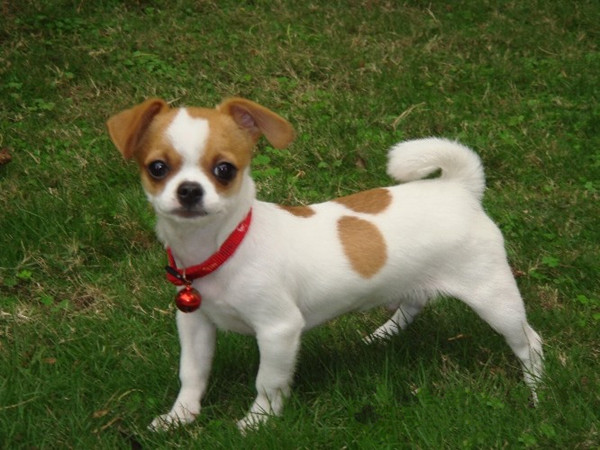 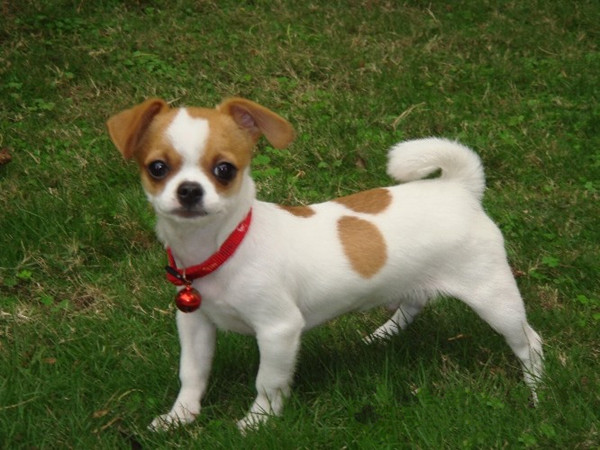 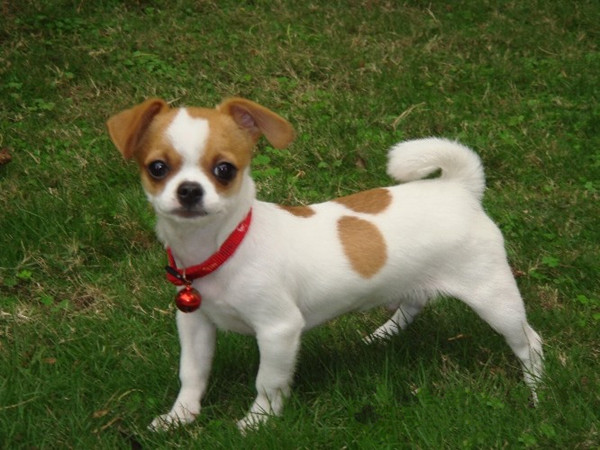 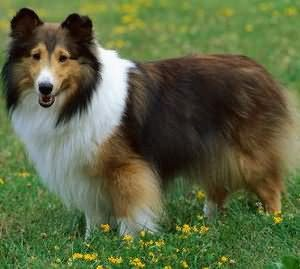 Transfer Learning Method （2）：Feature Transfer
Source
Target
Source (Text)
Target (Images)
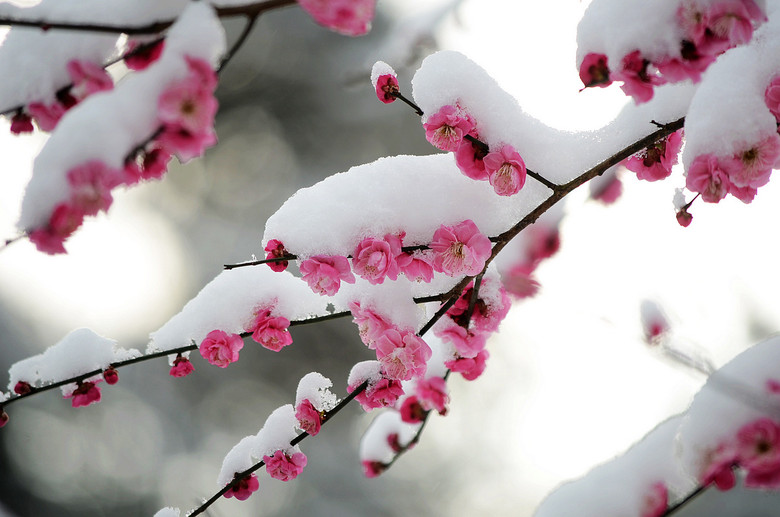 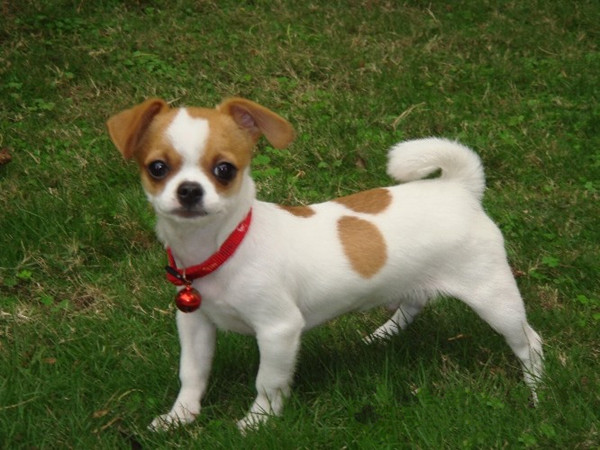 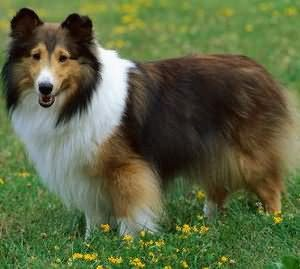 梅花香自苦寒来
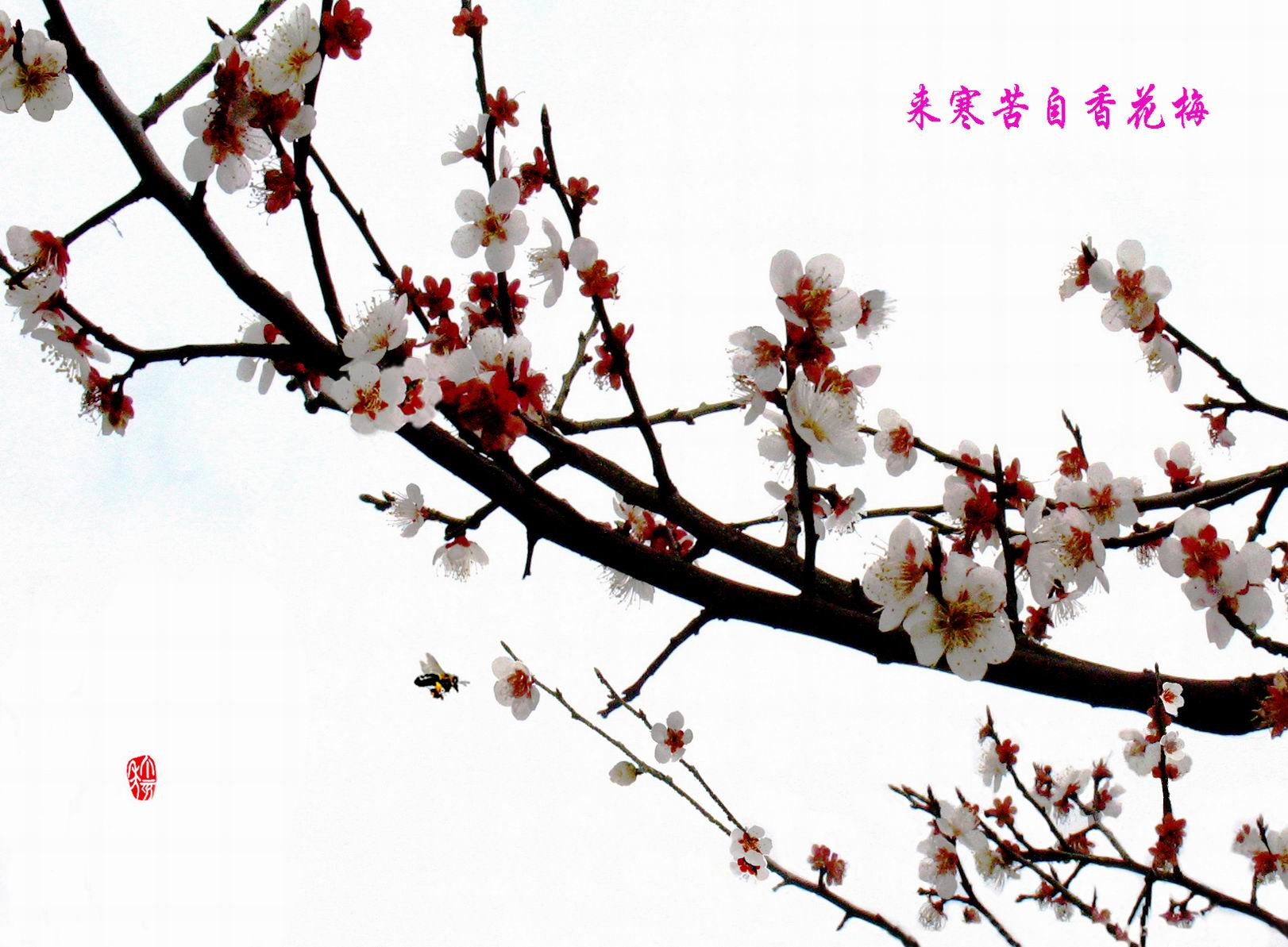 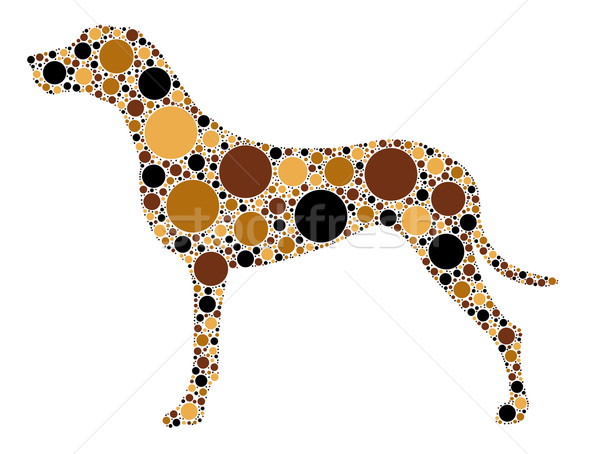 Images with Text Labels
Shared Features
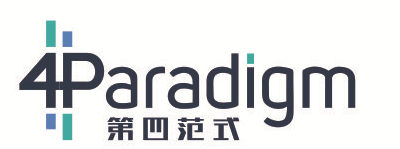 4Paradigm.com: VIP Account Marketing by Transfer Learning
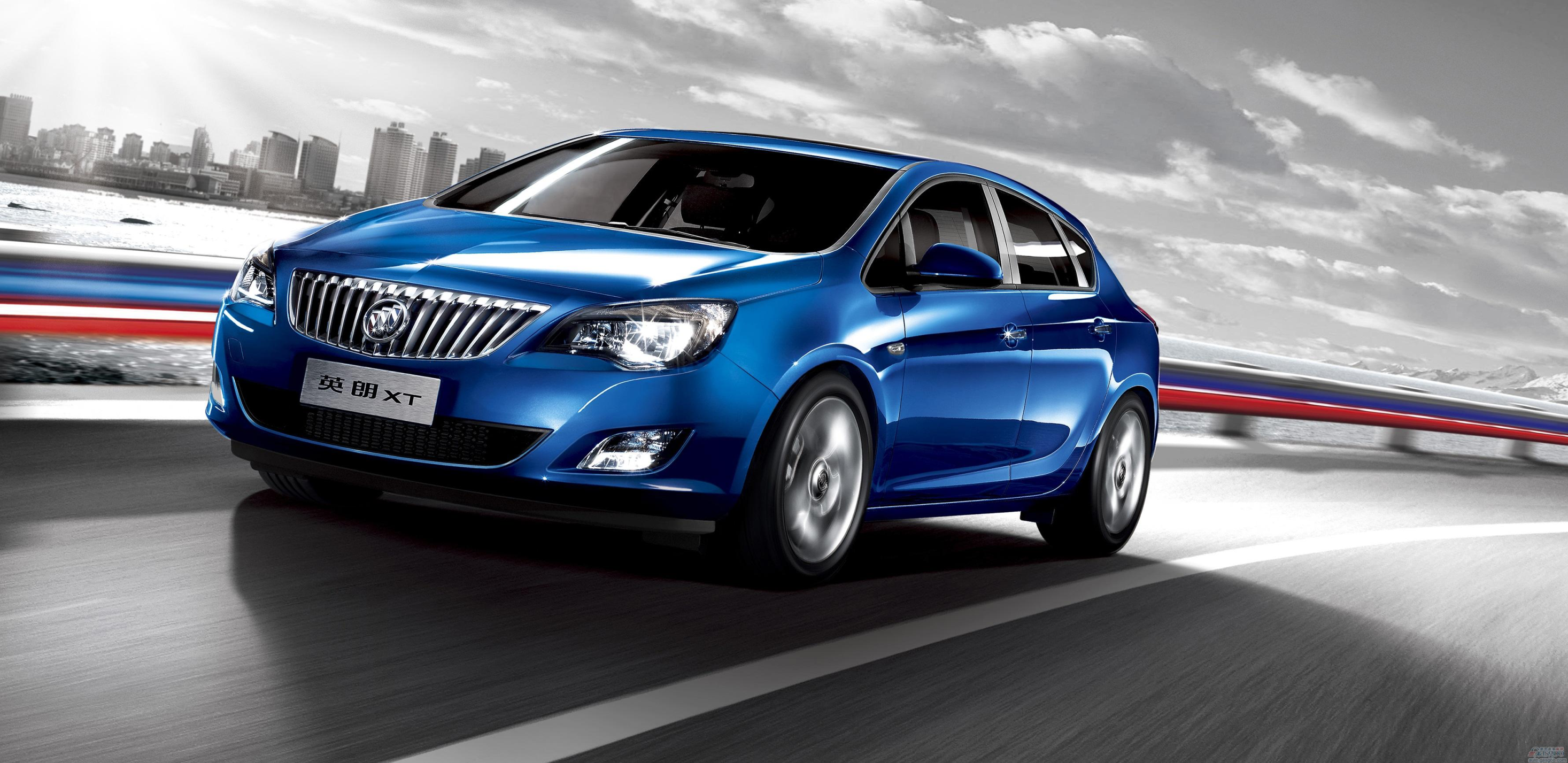 Micro accounts: > 100 Million 
Large accounts <100

Effect: increase by 200%
Deep Transfer Learning (Qiang Yang)
14
Deep Learning＋Transfer Learning: Multi-layer Feature Learning
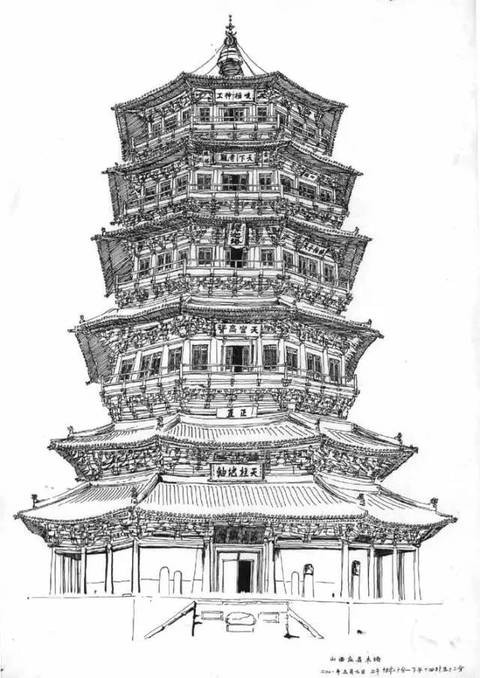 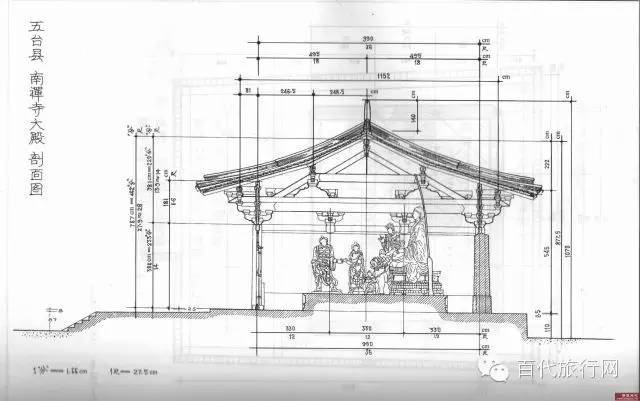 Quantitative Analysis of Deep Transfer Learning
input
output
domain distance loss
shared weights
input
output
Bengio, Yoshua, Aaron Courville, and Pascal Vincent. "Representation learning: A review and new perspectives." IEEE transactions on pattern analysis and machine intelligence 35.8 (2013): 1798-1828.
[Speaker Notes: Actually the trick of parameter initialization and fine-tune is almost born together with deep learning.
Historically，greedy layer-wise trained DBN and AE[4][5] was used to initialize other tasks,  until it is replaced by the dropout and the batch normalization now. 
Nowadays, it has become a kind of common practice in many deep learning applications. 
The parameters of the layers reflect the learned representation or features by deep learning model, so it is a kind of representation transfer. 
But a question remains to be answered, how transferable are the learned features by deep learning?]
Deep Transfer Learning: Literature
Accuracy
DDC: Deep Domain Confusion: Tzeng, Eric, Judy Hoffman, Ning Zhang, Kate Saenko, and Trevor Darrell. "Deep domain confusion: Maximizing for domain invariance." arXiv preprint arXiv:1412.3474 (2014).
DAN: Deep Adaptation Networks: Long, Mingsheng, Yue Cao, Jianmin Wang, and Michael Jordan. "Learning transferable features with deep adaptation networks." In International Conference on Machine Learning, pp. 97-105. 2015.
BA: Backpropagation Adaptation: Ganin, Yaroslav, and Victor Lempitsky. "Unsupervised domain adaptation by backpropagation." In International Conference on Machine Learning, pp. 1180-1189. 2015.
BA
70
DAN
DDC
60
TL with DL
CNN
50
TL without DL
40
DL without TL
30
DLID
TCA
20
GFK
10
2012
2013
2014
2015
2011
Deep Adaptation Networks (DAN) [Long et al. 2015]
multi-layer adaptation
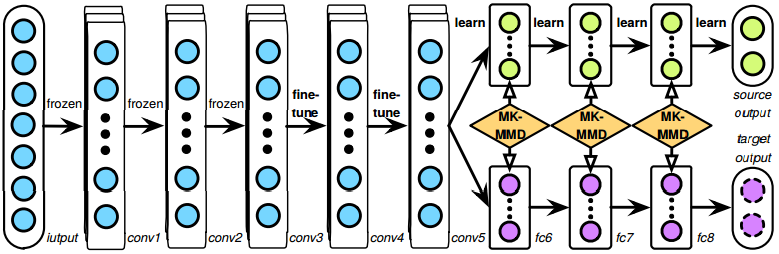 Benchmark Dataset: Office
Description: leverage source images to improve classification of target images
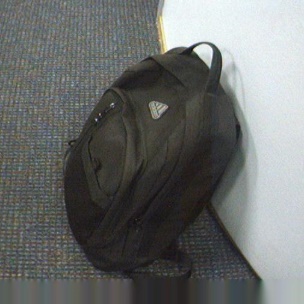 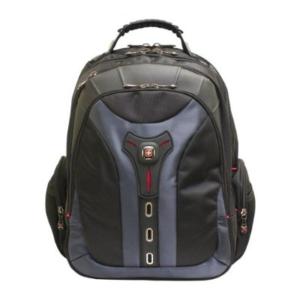 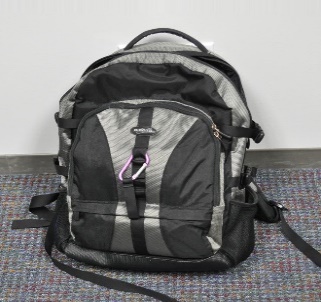 backpack
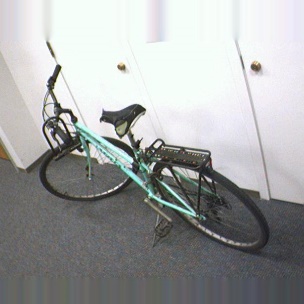 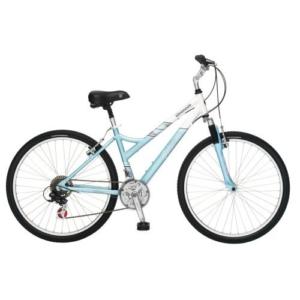 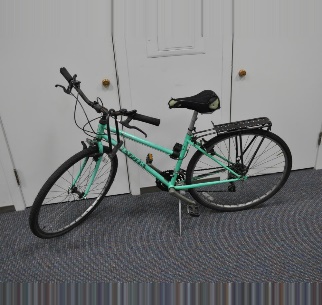 31 categories
bike
object images in Amazon
high-resolution images taken from a digital SLR camera
low-resolution images taken from a web camera
957 images
795 images
2,817 images
webcam
dslr
amazon
[Speaker Notes: Does the combination really improve over (TL with traditional methods) or (DL without TL)? We show a benchmark dataset on which different methods are compared towards the task that leverages …

This Office dataset has 3 domains, i.e., Amazon, Webcam, and DSLR. The 3 domains are different in that pictures in Amazon are object images in Amazon, while Webcam … and DSLR …

There are 31 total categories of objects for all domains, e.g., backpack and bike.

For the domain of Amazon, there are altogether 2,817 images. For Webcam and dslr, …]
Yosinski, Jason, et al. "How transferable are features in deep neural networks?." NIPS. 2014.
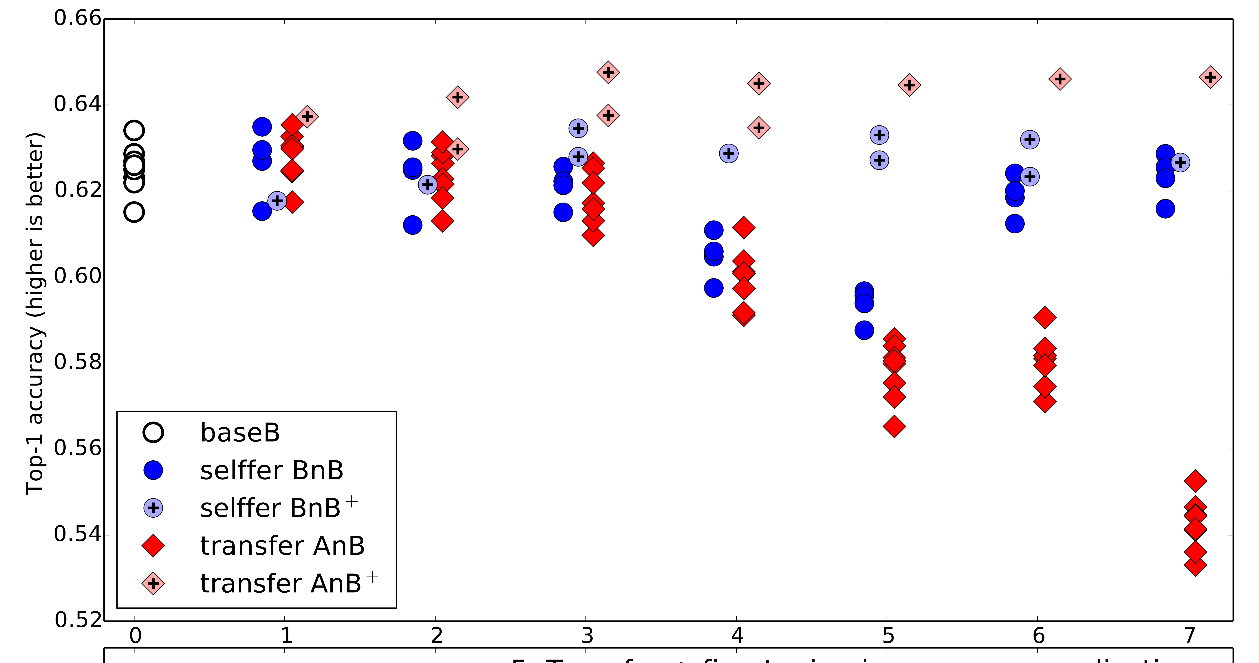 Quantitative Study
ImageNet is not randomly split, but into A = {man-made classes}
B = {natural classes}
[3]
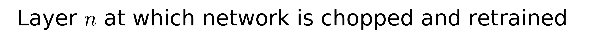 Conclusion 1: lower layer features are more general and transferrable, and higher layer features are more specific and non-transferrable.
Conclusion 2: transferring features + fine-tuning always improve generalization.
What if we do not have any labelled data to finetune in the target domain?
What happens if the source and target domain are very dissimilar?
Transferability of Layer-wise Features
varying four transfer strategies
varying similarity between domains
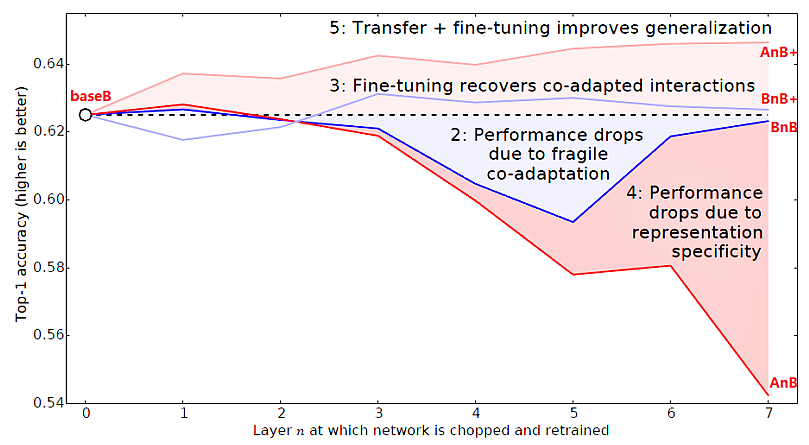 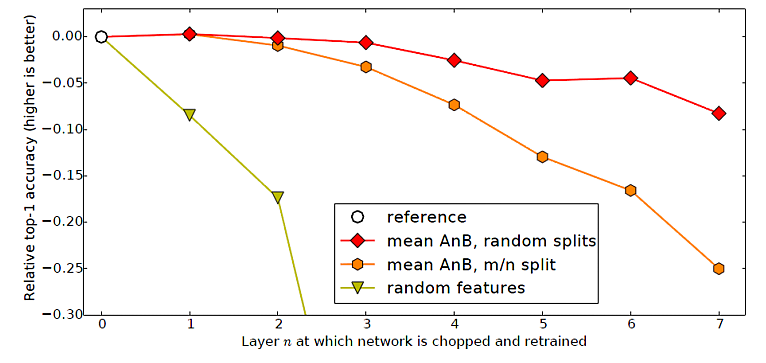 Conclusions
What if
Fine-tuning with labeled data in a target domain always helps.
No or limited labeled data
Transition from general to specific in a deep neural network.
Two dissimilar domains
Performance drops when two domains are very dissimilar.
Unsupervised Deep Transfer Learning
Goal: learn a classifier in a target domain that is unlabeled and dissimilar to a source domain.
General architecture: Siamese architecture
source classifier
tied layers
adaptation layers
source input
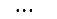 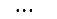 domain distance minimization
target input
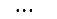 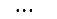 Unsupervised Deep Transfer Learning
Objective
source classifier
tied layers
adaptation layers
source input
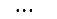 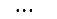 domain distance minimization
target input
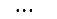 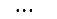 Unsupervised Deep Transfer Learning
discrepancy loss
Directly minimizes the difference between two domains. [Tzeng et al. 2014, Long et al. 2015, Long et al. 2017]
adversarial loss
Encourages a common feature space through an adversarial objective with respect to a domain discriminator. [Ganin et al. 2015, Tzeng et al. 2015, Liu and Tuzel 2016, Tzeng et al. 2017]
reconstruction loss
Combines both unsupervised and supervised training. [Ghifary et al. 2016, Bousmalis et al. 2016]
Discrepancy Based Methods
Source domain’s parameters = Target domain’s parameters
Overall objective
source domain classification loss
domain distance loss
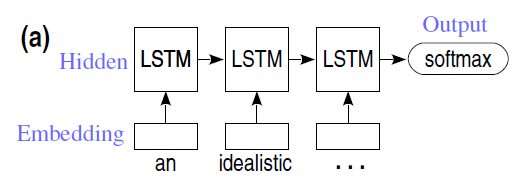 Similarly in RNN for NLP
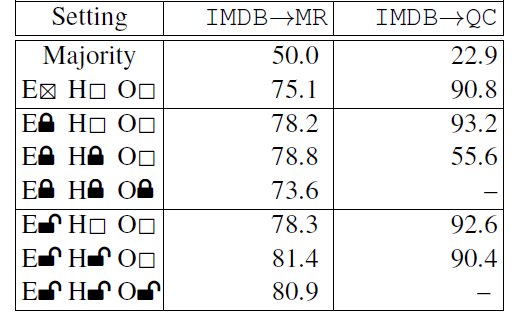 Lili Mou, Zhao Meng, Rui Yan, Ge Li, Yan Xu, Lu Zhang, and Zhi Jin. How transferable are neural networks in NLP applications? In EMNLP 2016
语音识别中的迁移学习： 口音迁移
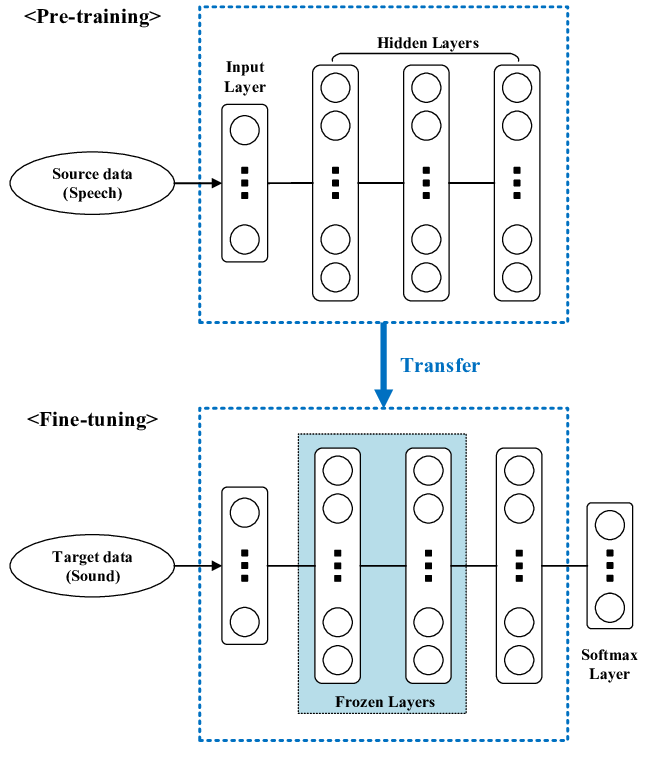 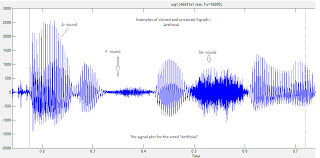 Yue Zhao, Yan M. Xu, Mei J. Sun, Xiao N. Xu, Hui Wang, Guo S. Yang, Qiang Ji: Cross-language transfer speech recognition using deep learning. ICCA 2014
Multimodal Transfer Deep Learning with Applications in Audio-Visual Recognition,Seungwhan Moon, Suyoun Kim, Haohan Wang, arXiv:1412.3121
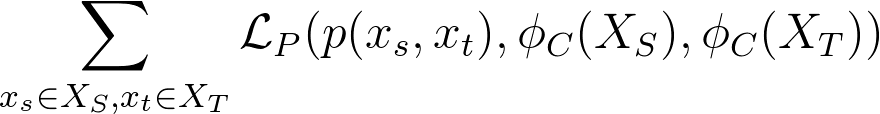 reconstruction layer
input
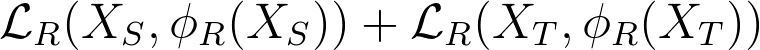 common
source domain
Paired loss
input
target domain
reconstruction layer
Regularization
1. Determinative Distance MMD
2. Learn to align: fool the domain classifier
Reverse Gradient: reverse the domain classifier gradient for CNN[7] and RNN[8] representation layers
ADDA[9]: Alternatively Optimize Domain classifier layer or the common feature by fixing the other
3. Auxiliary Task Loss
Clustering[10]: add interpretability and enable zero-shot learning
input
output
source domain
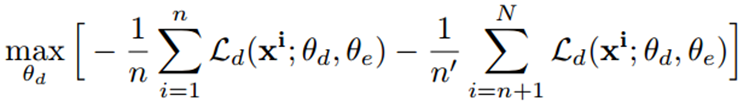 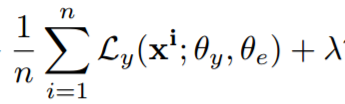 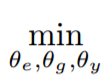 Soft Constraints
input
target domain
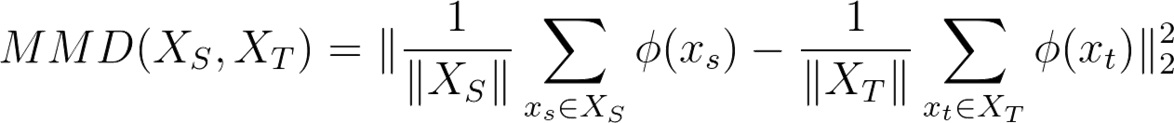 Transitive Transfer Learning
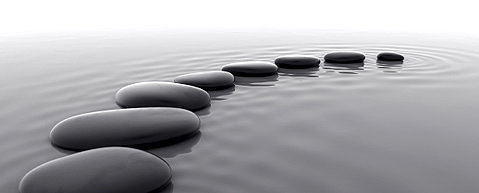 Ben Tan, Yu Zhang, Sinno Jialin Pan, Qiang Yang: Distant Domain Transfer Learning.  AAAI 2017

Ben Tan, Yangqiu Song, Erheng Zhong, Qiang Yang: Transitive Transfer Learning. KDD 2015
Transitive Transfer Learning
1. A lot of labeled Source Data
Reconstructed Input Data
Unlabeled Intermediate Data
0/1
0/1
Logistic Regression for Labeled Data
Sample Selection for Intermediate and Source Data
3.Some labeled Target Data
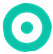 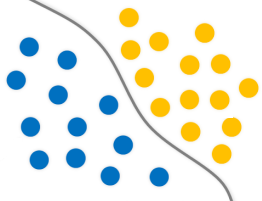 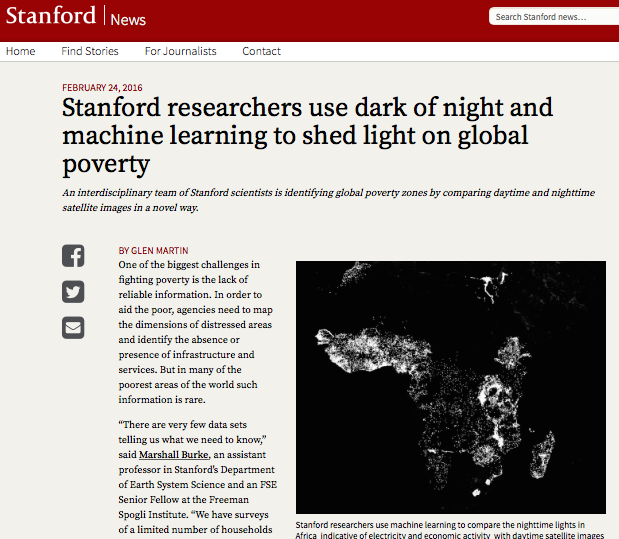 Parameter Initialization + Fine-tune
Transfer Learning for Poverty prediction on satellite image[4]
VGG-Net: initialize the parameter with last domain and then finetune
Closely related
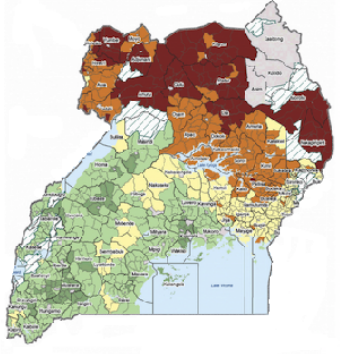 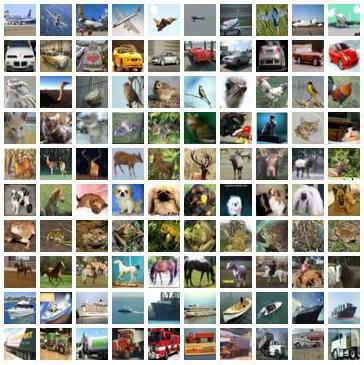 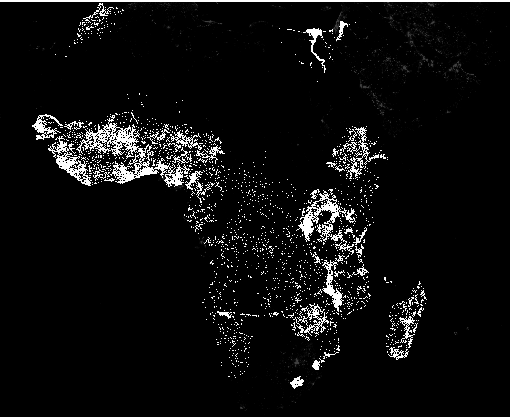 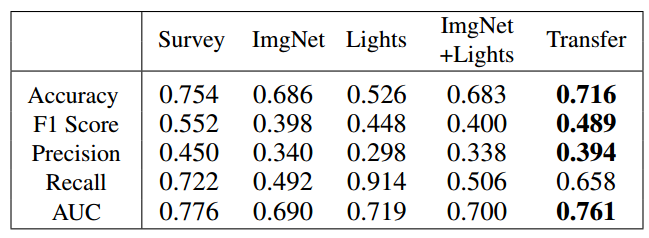 Poverty
Scarce data
ImageNet
Massive data
Night Light
Less data
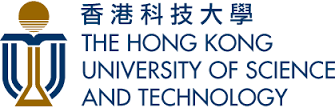 IJCAI 2017: End-to-End Adversarial Memory Network for Cross-domain Sentiment Classification
Zheng Li, Yu Zhang, Ying Wei, Yuxiang Wu, Qiang Yang
Deep Transfer Learning (Qiang Yang)
33
[Speaker Notes: Good afternoon, everyone. My name is LI Zheng, from Hong Kong University of Science and Technology. Today, I will introduce my research work, End-to-End Adversarial Memory Network for Cross-domain Sentiment Classification.]
Cross-Domain Sentiment classification
One of the best Crichton novels Sphere by Michael Crichton; excellent novel.
Test
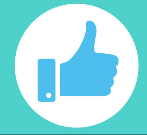 I was disappointed in this book after reading the other stellar reviews.
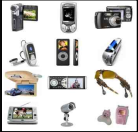 Training
84%
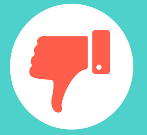 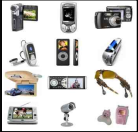 Sentiment Classifier
Electronics
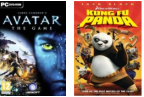 Electronics
76%
Video
34
Deep Transfer Learning (Qiang Yang)
[Speaker Notes: Unfortunately, effective deep learning methods are highly dependent on large amounts of labeled training. Sometimes we do not have enough or even no labeled data in the target domain. Therefore, cross-domain sentiment classification, which utilizes labeled data from related domains, becomes a promising direction.

The main challenge of cross-domain sentiment classification is the domain discrepancy[dɪs'krep(ə)nsɪ], which may reduce performances of thetask. Fox example, if the source domain and the target domain are both the book domain, the accuracy can  achieve 86%, but the if the target domain is restaurant domain, the accuracy can drop  to 74%.]
Cross-Domain Sentiment Classification: Find Pivots
Electronics
Video Games
(1) Compact; easy to operate; very good picture quality; looks sharp!
(2) A very good game! It is action packed and full of excitement. I am very much hooked on this game.
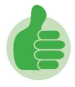 (3) I purchased this unit from Circuit City and I was very excited about the quality of the picture. It is really nice and sharp.
(4) Very realistic shooting action and good plots. We played this and were hooked.
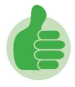 (6) The game is so boring. I am extremely unhappy and will probably never_buy UbiSoft again.
(5) It is also quite blurry in very dark settings. I will never_buy HP again.
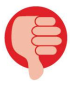 Pivots (domain-shared words): great, nice, never_buy …
35
Deep Transfer Learning (Qiang Yang)
Existing methods manually select pivots
Structural Correspondence Learning (SCL) [Blitzer et al., 2006]
 Structural Correspondence Learning - Mutual Information (SCL-MI) [Blitzer et al., 2007])
Mutual information between features and labels (source domain).
 Spectral Feature Alignment (SFA) [Pan et al., 2010])
Mutual information between features and domains.
Deep learning methods lack the interpretability in identifying pivots.
 Stacked Denoising Autoencoder (SDA) [Glorot et al., 2011]
Learn by reconstruction.
 Marginalized Stacked Denoising Autoencoder (mSDA) [Chen et al.,2012]:
Learn by reconstruction.
 Domain-Adversarial Training of Neural Networks (DANN) [Ganin et al., 2016]: Gradient reversal layer.
36
Deep Transfer Learning (Qiang Yang)
[Speaker Notes: Most traditional methods need manually select pivots based on criterions[krai'tiəriən] such as the Term frequency on both domains, Mutual information between features and labels (source domain) and Mutual information between features and domains.]
Challenge: automatically identity pivots
Characteristic of pivots:
important sentiment words for sentiment classification
domain-shared words
model: transparent

Can the attention mechanism in memory network help?
Electronics
Video Games
(1) Compact; easy to operate; very good picture quality; looks sharp!
(2) A very good game! It is action packed and full of excitement. I am very much hooked on this game.
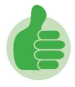 (4) Very realistic shooting action and good plots. We played this and were hooked.
(3) I purchased this unit from Circuit City and I was very excited about the quality of the picture. It is really nice and sharp.
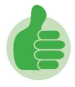 (6) The game is so boring. I am extremely unhappy and will probably never_buy UbiSoft again.
(5) It is also quite blurry in very dark settings. I will never_buy HP again.
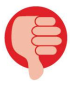 37
Deep Transfer Learning (Qiang Yang)
1. Classification using Memory Networks
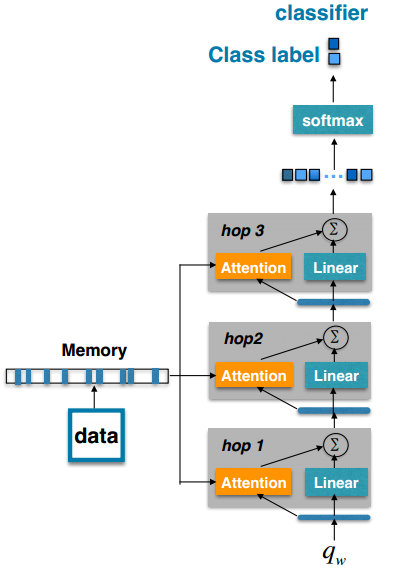 Attention :
Each low-level position contributes a different importance weight for a high-level representation
Can capture the corresponding important words according to the task
Can be used for ‘explanation’
Memory network
38
Deep Transfer Learning (Qiang Yang)
1. Classification with Memory Networks (Cont.)
…
Multi-hops is for extracting more useful words.
Output of the last hop is fed into the classifier.
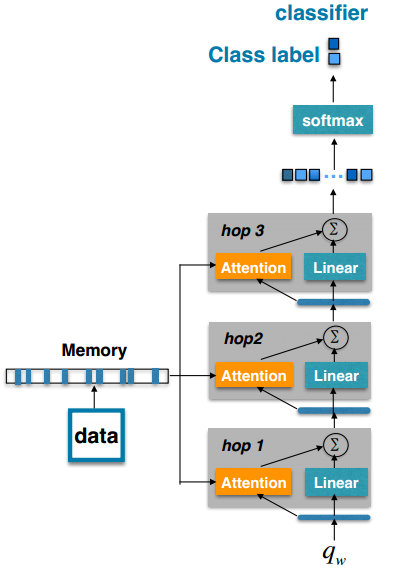 Linear
Attention:
…
Softmax
…
MLP
…
Great  books   His  characters  are  engaging
Context vector
randomly initialized and learned during training process.
is used to find words that are useful for the task.
Memory Network
39
Deep Transfer Learning (Qiang Yang)
MN-sentiment: Memory Network based Classification
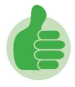 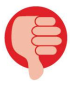 Sentiment Classification:
Electronics
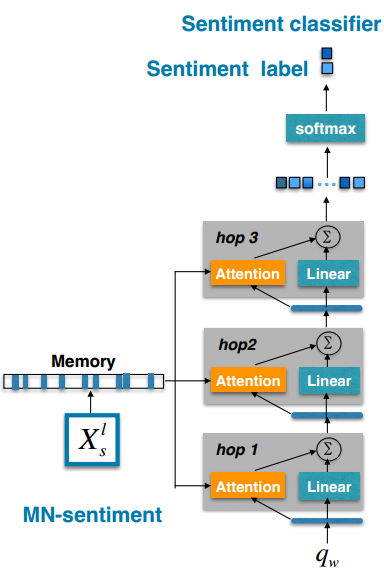 Objective: Minimize source domain sentiment classification error
Compact; easy to operate; very good picture quality; looks sharp!
It is also quite blurry in very dark settings. I will never buy HP again.
With attention mechanism, MN-sentiment can automatically identify the sentiment words useful for the sentiment classification.
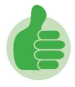 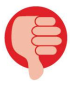 40
Deep Transfer Learning (Qiang Yang)
2. Memory Network based Domain Classification
T
S
Domain classification:
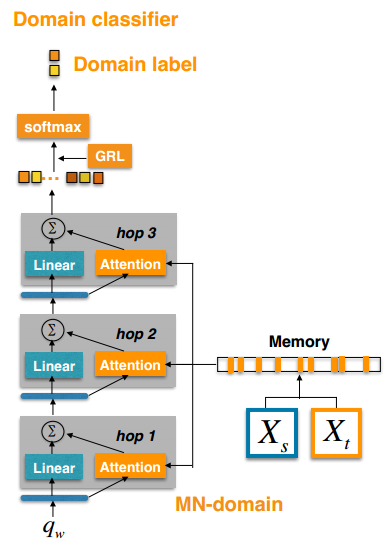 Objective: Maximize domain classification error
Domain classifier is optimized to distinguish the samples from the source and target domains.
Adversarial
MN-domain is optimized to make the domain classifier indiscriminative between the samples from the source and target domains
Electronics
S
Compact; easy to operate; very good picture quality; looks sharp!
With the attention mechanism, MN-domain can automatically capture the domain-shared words in order to confuse the domain classifier.
Video Games
T
Very realistic shooting action and good plots. We played this and were hooked.
41
Deep Transfer Learning (Qiang Yang)
[Speaker Notes: Then, let’s see, our goal is to extract pivots automatically. Pivots have two characteristics. First, they are important sentiment words. Second, They are shared in both domains.
 The first memory network named MN-sentiment for .. In order to capture the words with feature1
The second memory network named MN-domain for  in order to capture the words with feature 2
These two parameter-shard memory networks , which share all parameters including the query vector
In this way, the query stands for a higher-level representation of ‘what is the pivots’]
3. Multi-task Learning: Adversarial Memory Network (AMN)
Sentiment Classification
Domain Classification
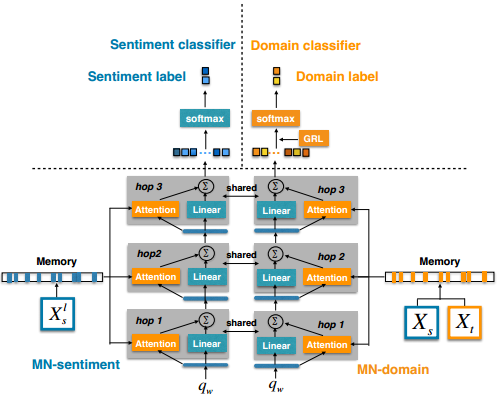 Electronics
Compact; easy to operate; very good picture quality; looks sharp!
It is also quite blurry in very dark settings. I will never_buy HP again.
Electronics
S
Compact; easy to operate; very good picture quality; looks sharp!
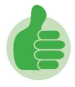 In order to identify the pivots automatically, MN-sentiment & MN-domain share all parameters, and are simultaneously optimized to:
Video Games
T
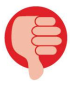 Very realistic shooting action and good plots. We played this and were hooked.
Minimize sentiment classification error in the source domain.
Maximize domain classification error.
42
Deep Transfer Learning (Qiang Yang)
[Speaker Notes: Here is an overview of our model, which mainly consists of four parts. The MN-sentiment, MN-domain, sentiment classifier and domain classifier. The labeled data in the source domain will be feed to MN-sentiment for sentiment classification. All data including labeled data and unlabeled data from the source and target domains will be feed to MN-domain for domain classification.]
Empirical Tests: Books, DVD, Electronics and Kitchen
Amazon multi-domain review dataset
Table: Statistics of the Amazon reviews dataset including the number 
of training, testing, and unlabeled reviews for each domain as well as the portion of negative samples in the unlabeled data.
43
Deep Transfer Learning (Qiang Yang)
Comparison with Manual Pivot Selection: SCL [Blitzer 2006] and SFA [Pan 2010]
SFA
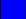 SCL: Structural Correspondence Learning [Blitzer et al., 2006]	
SFA: Spectral Feature Alignment [Pan et al., 2010]
SCL
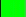 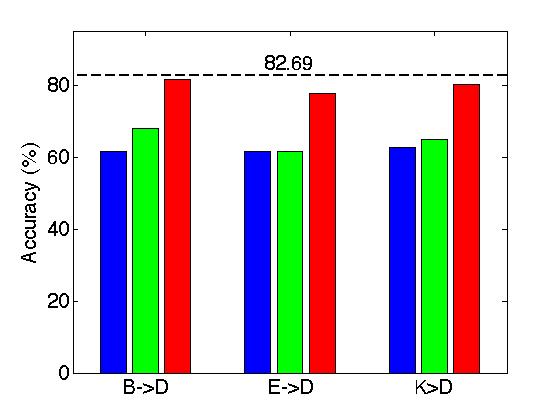 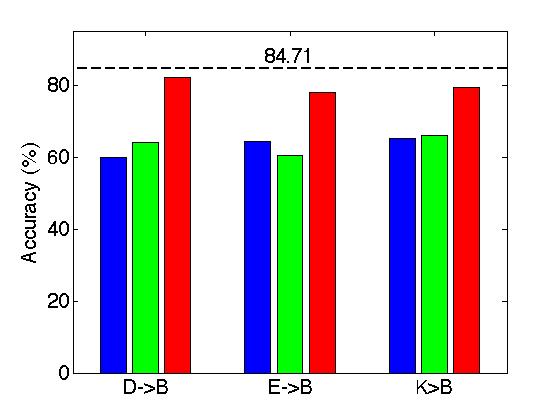 AMN
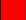 Cross-domain sentiment classification results on Amazon Reviews Dataset
44
Deep Transfer Learning (Qiang Yang)
Other Deep Learning based Methods
DANN [Ganin et al., 2016]: 
Discrete representations, such as bag-of-n-grams.
Lack of interpretability of identify pivots.
DANN + mSDA [Chen et al.,2012]:
Very high-dimensional representations, up to 30000.
Low speed.
Our Method:
Distributed representations, such as word embedding.
Improve the interpretability by automatically identify pivots with attention mechanism.
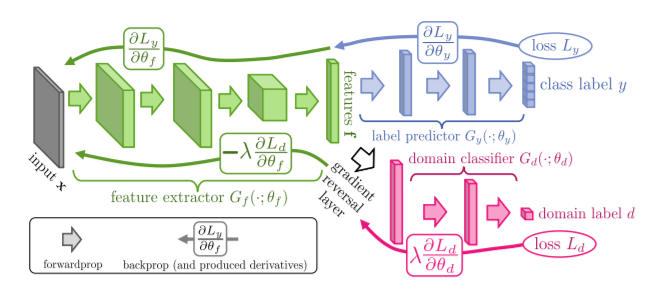 Ganin, Yaroslav, et al. "Domain-adversarial training of neural networks." Journal of Machine Learning Research 17.59 (2016): 1-35.
45
Deep Transfer Learning (Qiang Yang)
Chen, Minmin, et al. "Marginalized denoising autoencoders for domain adaptation." arXiv preprint arXiv:1206.4683 (2012).
[Speaker Notes: For DSN, the gan loss is applied to L_{similarity}]
Comparison with Existing Deep-learning Methods
Deep learning methods based on adversarial training:
DANN: Domain-Adversarial Training of Neural Networks [Ganin et al., 2016]
DAmSDA: DANN [Ganin et al., 2016] + mSDA [Chen et al.,2012]	
DACNN:    DANN [Ganin et al., 2016] + CNN [Kim, 2014]
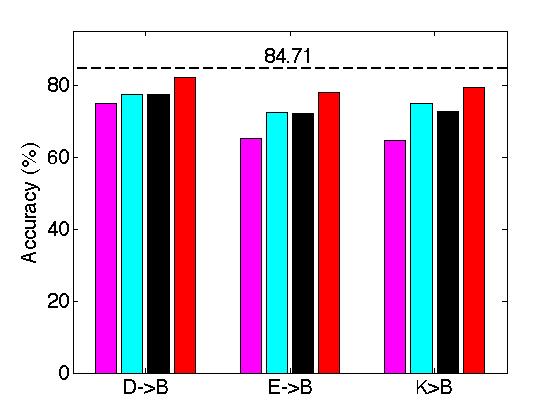 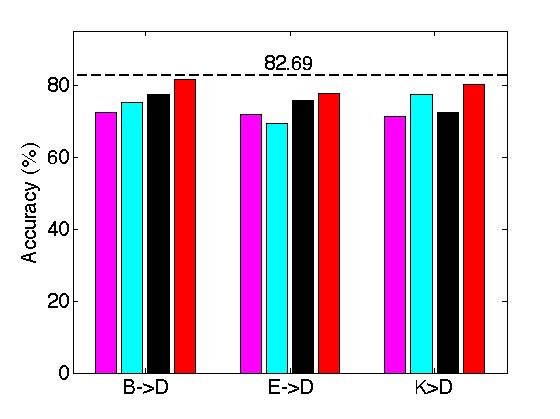 DANN
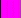 DAmSDA
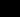 AMN
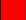 DACNN
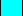 46
Deep Transfer Learning (Qiang Yang)
Visualization of Attention
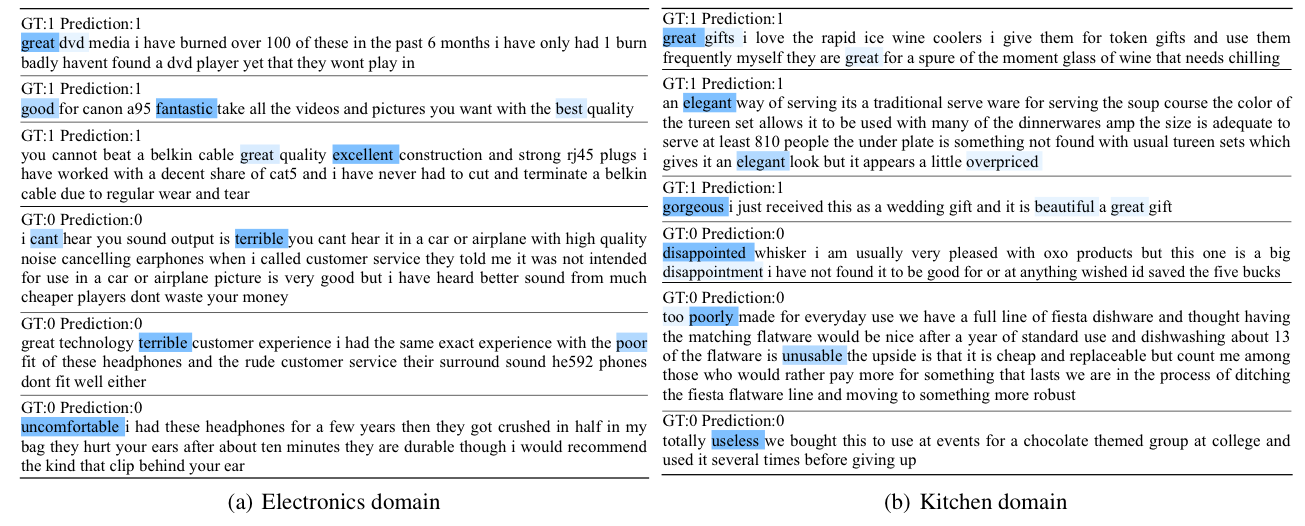 47
Deep Transfer Learning (Qiang Yang)
[Speaker Notes: We have visualized the attention for reviews between different domains. Fox example, the source domain is electronics and target domain is kitchen,
We can see our model can attend to the pivots between different doamins.]
Visualization of Attention
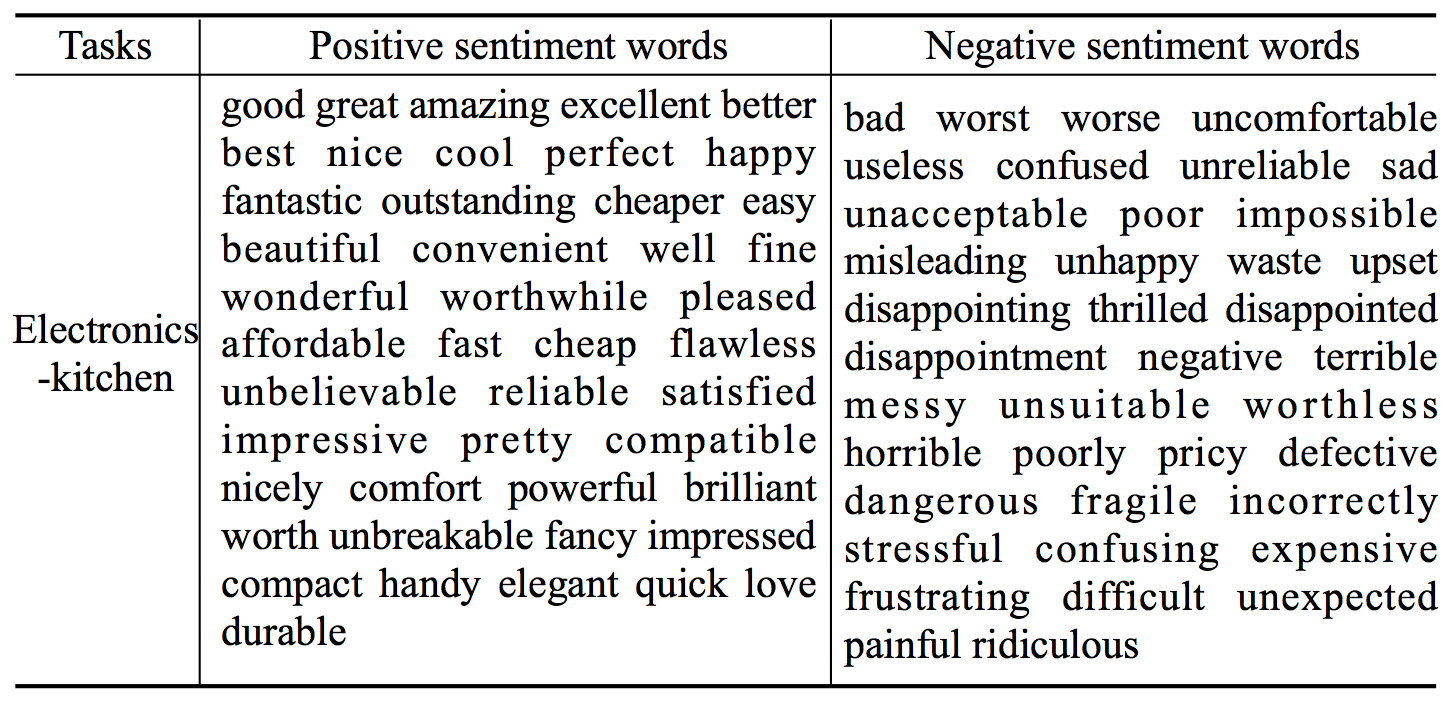 Figure 8: Samples of pivots captured by AMN in the E->K task.
48
Deep Transfer Learning (Qiang Yang)
[Speaker Notes: There are samples of pivots captured by our model in the E-K tasks]
Learning Common Dialogue States and Personalized Q-function
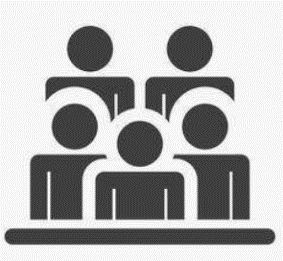 Target users with
limited data
[Macchiato]
Many source user dialogues
 with different preference. 
[Latte, Mocha, …]
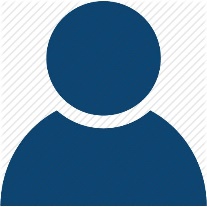 Transfer
49
[Speaker Notes: Mathematical definition: Add 1 image to illustrate]
Learning Common Dialogue States and Personalized Q-function
General part
Personal part
50
[Speaker Notes: Model overview]
Learning Common Dialogue States and Personalized Q-function
Last agent reply
Current user utterance
User: I want a cup of coffee.
Agent: Same as before? Tall hot macchiato and deliver to No.1199 Mingsheng Road?
User: Iced mocha today.
Sentence Embed Vector
Weighted sum of Agent historical replies
Weighted sum of user historical utterance
51
Learning Common Dialogue States and Personalized Q-function
=
General Q function models the interaction between state vector and act vector
52
Learning Common Dialogue States and Personalized Q-function
=1.5*(0.5*1.0+0.9*1.0)=2.1
User: I want a cup of coffee.
Personal weight learned in target domain training data. 
Larger value means the user has stable preference.
53
[Speaker Notes: This is a function C(;) and slot C_j. It is confusing.]
Learning Common Dialogue States and Personalized Q-function
54
Real-world Experiment
Evaluation: AUC (Williams and Zweig 2016) 
For each dialogue round
The ground truth human reply, label=1.
Randomly sample 10 replies, label=0.
The dialogue policy will output a score for each candidate. 
The AUC for this turn is calculated.
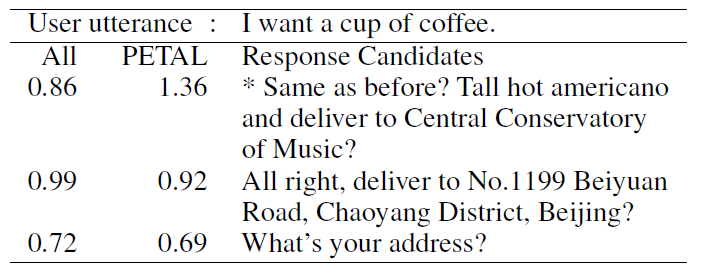 [Williams and Zweig 2016] Williams, J. D., and Zweig, G.2016. End-to-end LSTM-based dialog control optimized with supervised and reinforcement learning. arXiv preprint arXiv:1606.01269
55
Real-world Experiment
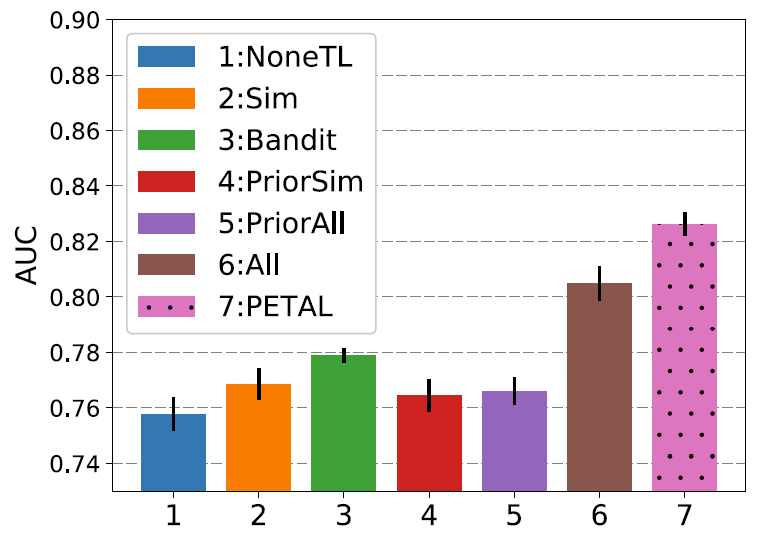 Setting: Coffee ordering
Common Dialogue Knowledge is transferred from source domain to target domain.
Ranking ground true human reply among random replies.
Evaluation: AUC
AUC of Ranking
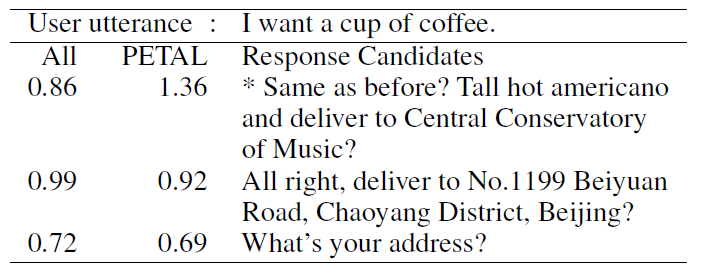 56
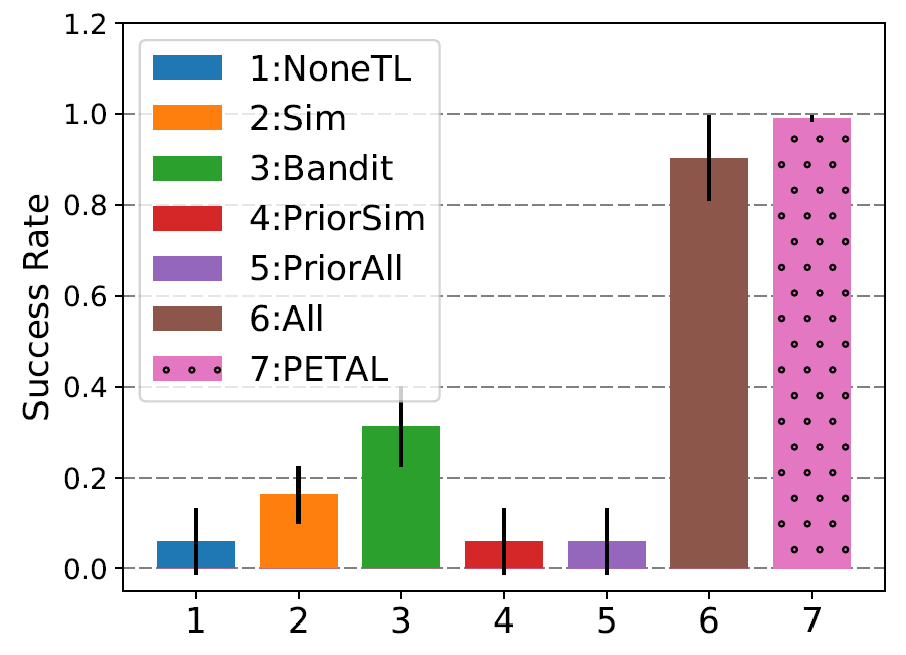 Simulation Experiment
User Simulator
Order coffee according to preference
Evaluation: Averaged Reward, Success Rate and Dialogue Length
Source: Model is trained with 176000 dialogues from 11 source user simulators with/without preference
Adapt: adapt on total 100 dialogues from 5 target test user. 
Test: 5 target users with fixed preference will order coffee for 1000 rounds. 
Success rate is the probability of the user finishing the dialogue within 20 dialogue rounds.
Success Rate, higher is better
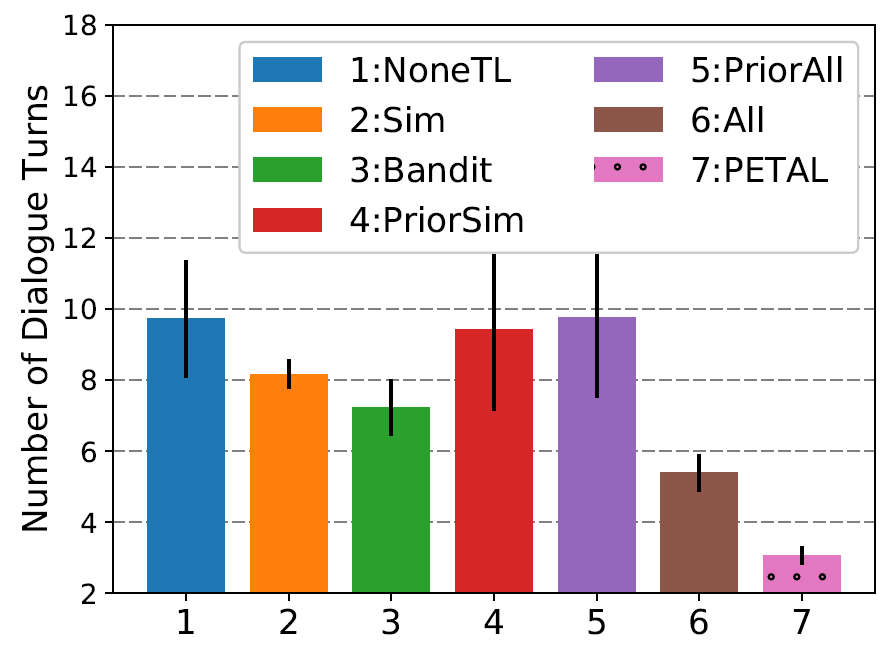 Dialogue Length, lower is better
[Speaker Notes: Simply define the success rate]
Simulation Case Study
Baseline
PETAL: Personalized POMDP
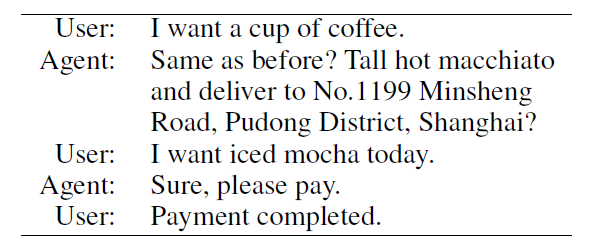 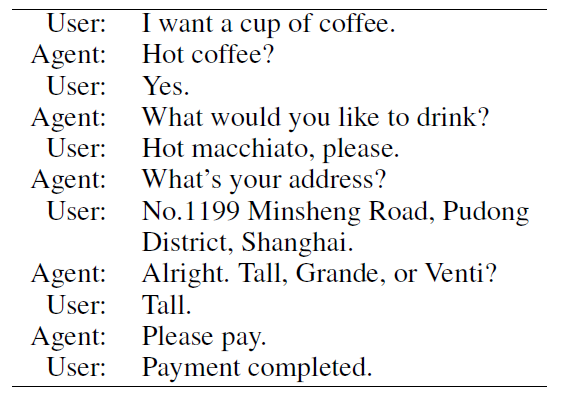 Reduced Length!
58
Summary
Machine Learning: Learn from Data
Transfer Learning: Adapt from Learned Models
Transfer Learning + Deep Learning:  
Learning based on the separation of feature granularity, layers of granularity
Transfer both features and instances by multi-task learning
Deep Transfer Learning (Qiang Yang)